МИНИСТЕРСТВО СЕЛЬСКОГО ХОЗЯЙСТВАИ ТОРГОВЛИ КРАСНОЯРСКОГО КРАЯ
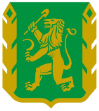 Агропромышленный комплекс Красноярского края
2021
Начать просмотр
Показатели АПК
КОЛИЧЕСТВО СУБЪЕКТОВ АПК, ПРЕТЕНДУЮЩИХ НА ПОЛУЧЕНИЕ ГОСУДАРСТВЕННОЙ ПОДДЕРЖКИ
РАСТЕНИЕВОДСТВО

Использование пашни
Использование минеральных удобрений и гербицидов
Валовое производство зерновых культур
Валовое производство зернобобовых, масличных культур
Урожайность зерновых культур
Урожайность зернобобовых, масличных культур
Производство картофеля
Производство овощей
ПРОИЗВОДСТВО И ПЕРЕРАБОТКА

Производство пищевых продуктов
Переработка молока
Производство мяса
Переработка мяса
Производство хлеба
Переработка зерна
Хранение зерна
ЖИВОТНОВОДСТВО

Скотоводство
Свиноводство
Птицеводство
ИНЖЕНЕРНО-ТЕХНИЧЕСКОЕ ОБЕСПЕЧЕНИЕ СЕЛЬСКОХОЗЯЙСТВЕННОГО ПРОИЗВОДСТВА
ОКАЗАНО ГОСПОДДЕРЖКИ
УСТОЙЧИВОЕ РАЗВИТИЕ СЕЛЬСКИХ ТЕРРИТОРИЙ
ГРАНТОВАЯ ПОДДЕРЖКА
ЭКОНОМИЧЕСКИЕ ПОКАЗАТЕЛИ
УРОВЕНЬ САМООБЕСПЕЧЕНИЯ КРАСНОЯРСКОГО КРАЯ СЕЛЬСКОХОЗЯЙСТВЕННОЙ ПРОДУКЦИЕЙ
ЭКСПОРТ
ТОРГОВЛЯ
ЦИФРОВАЯ ТРАНСФОРМАЦИЯ
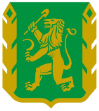 2
Красноярский край
Туруханский
Северо-Енисейский
Таймырский Долгано-Ненецкий
Эвенкийский
Юр.лиц- 1
Юр. Лиц –3; 
ИП, К(Ф)Х –5; 
СПоК -1
Юр. Лиц –1;
ЛПХ – 1
Енисейский
Юр. Лиц –3;
ИП, К(Ф)Х –3;
ЛПХ – 4;
СПоК- -2
Кежемский
Мотыгинский
ИП, К(Ф)Х –2 ;
ЛПХ –12
СПоК -1
Богучанский
ИП, К(Ф)Х –1;
ИП, К(Ф)Х –2;
ЛПХ – 1
КОЛИЧЕСТВО СУБЪЕКТОВ АПК, ПРЕТЕНДУЮЩИХНА ПОЛУЧЕНИЕ ГОСУДАРСТВЕННОЙ ПОДДЕРЖКИ
Казачинский
Пировский
Юр. Лиц – 2
ИП, К(Ф)Х –4;
ЛПХ – 36
Юр. Лиц –3 
ИП, К(Ф)Х –9;
Тасеевский
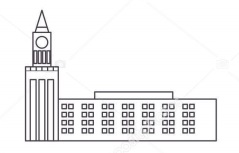 Бирилюсский
Юр. Лиц – 5
ИП, К(Ф)Х –26;
ЛПХ – 57
ИП, К(Ф)Х –24;
ЛПХ – 167
Абанский
Тюхтетский
Б. Муртинский
Юр. Лиц –8 
ИП, К(Ф)Х – 35;
ЛПХ – 417
СПоК - 4
Юр. Лиц – 3
ИП, К(Ф)Х –12;
ЛПХ –68
Дзержинский
Юр. Лиц –12 ИП, К(Ф)Х 29– ;
ЛПХ – 254
СПоК --2
Юр. Лиц –1 
ИП, К(Ф)Х –12;
ЛПХ –1
Красноярск

Юр. лица – 13
ИП, К(Ф)Х – 36
ЛПХ – 3
СПоК - 1
Б. Улуйский
Сухобузимский
ИП, К(Ф)Х –9 ;
Юр. Лиц –7 
ИП, К(Ф)Х – 21
СПоК -1
Н. Ингашский
Канский
Юр. Лиц –5 
ИП, К(Ф)Х –10 ;
ЛПХ – 35
СПоК -1
Ачинский
Юр. Лиц –9 
ИП, К(Ф)Х –18 ;
ЛПХ – 38
Емельяновский
Иланский
Юр. Лиц – 1
ИП, К(Ф)Х –15 ;
ЛПХ –38
Боготольский
Юр. Лиц –10 
ИП, К(Ф)Х – 25;
ЛПХ – 56
Юр. Лиц –2 
ИП, К(Ф)Х –10 ;
ЛПХ – 82
СПоК -2
Рыбинский
Юр. Лиц – 1
ИП, К(Ф)Х –29 ;
ЛПХ –24
Козульский
Юр. Лиц –1 
ИП, К(Ф)Х –6 ;
ЛПХ –31
Юр. Лиц – 5 
ИП, К(Ф)Х –15 ;
ЛПХ –  52
Уярский
Назаровский
Березовский
Юр. Лиц – 6
ИП, К(Ф)Х –6 ;
ЛПХ – 24
СПоК -1
Юр. Лиц –8 
ИП, К(Ф)Х –36 ;
ЛПХ – 25
СПоК -5
Юр. Лиц 412 – 
ИП, К(Ф)Х –14 ;
ЛПХ – 118
Шарыповский
Юр. Лиц –6 
ИП, К(Ф)Х –21 ;
ЛПХ – 97
СПоК -3
Балахтинский
Ирбейский
Ужурский
Юр. Лиц – 22
ИП, К(Ф)Х –11 ;
ЛПХ – 100;
СПоК – 1
Манский
Юр. Лиц – 4
ИП, К(Ф)Х – 46
СПоК - 2
Юр. Лиц – 6
ИП, К(Ф)Х – 23
ЛПХ – 144
Юр. Лиц –2 
ИП, К(Ф)Х –35 ;
ЛПХ – 201
СПоК -3
Саянский
Юр. Лиц –6 
ИП, К(Ф)Х –25 ;
ЛПХ – 57
СПоК -1
Новоселовский
Юр. Лиц – 8
ИП, К(Ф)Х –62 ;
ЛПХ – 303
СПоК -1
Партизанский
Юр. Лиц –1 
ИП, К(Ф)Х –17;
ЛПХ – 19
Идринский
Юр. Лиц –8 ;
ИП, К(Ф)Х –19 ;
ЛПХ – 63
СПоК -2
Краснотуранский
Юр. Лиц –9 ;
ИП, К(Ф)Х –32 ;
ЛПХ – 135
СПоК -5
Курагинский
Юр. Лиц –6 ;
ИП, К(Ф)Х –14;
ЛПХ – 88
СПоК -1
Минусинский
Юр. Лиц – 11;
ИП, К(Ф)Х –40 ;
ЛПХ – 93
СПоК -6
Каратузский
Юр. Лиц –3 ;
ИП, К(Ф)Х –15 ;
ЛПХ – 51
СПоК - 4
Назад	Вперед
В начало презентации
Шушенский
Ермаковский
Юр. Лиц –5 ;
ИП, К(Ф)Х –34 ;
ЛПХ – 108
СПоК - 2
Юр. Лиц –1 ;
ИП, К(Ф)Х –15 ;
ЛПХ – 33
СПоК - 1
единицы
*Данные на карте представлены за 2021 год
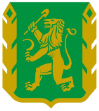 3
Красноярский край
Эвенкийский
Северо-Енисейский
Туруханский
Таймырский Долгано-Ненецкий
0,29 / 0,1
34,8%
-
-
- / 0,05
Кежемский
Мотыгинский
Богучанский
Енисейский
6,76 / 0,31
4,51%
Растениеводство Использование пашни
9,33
4,45
22,03 / 2,55
11,6%
Казачинский
Пировский
46,04 / 5,31
11,5%
42,88 / 9,30
21,7%
Тасеевский
63,35 / 36,10
57,0%
Бирилюсский
36,30 / 0,20
0,56%
Используемая пашня, тыс. га 
* по данным Росреестра и Красноярскстат
Пашня всего 
*по данным Росреестра
Абанский
Тюхтетский
Б. Муртинский
95,03 / 60,64
63,8%
33,53 / 12,48
37,20%
70,76 / 37,27
52,7%
Дзержинский
90,26 / 72,16
79,9%
Б. Улуйский
Сухобузимский
45,63 / 1,58
3,50%
97,45 / 75,86
77,85%
Н. Ингашский
Емельяновский
Канский
Ачинский
70,58 / 29,63
42,0%
% используемой пашни
157,51 / 124,96
79,3 %
Боготольский
86,2 / 36,89
42,8%
63,81 / 30,1/47,1%
87,19 / 40,02
45,9%
Козульский
25,64 / 3,48
13,6%
Рыбинский
Назаровский
112,54 / 88,60
78,7%
Березовский
Иланский
197,62 / 176,76
89,4%
20,68 / 14,29
69,1%
Уярский
63,45 / 32,10
50,5%
61,51 / 43,97
71,5%
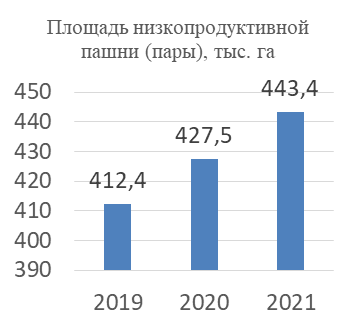 Шарыповский
114,75/ 105,73
92,1%
Балахтинский
Ужурский
Ирбейский
136,37 / 116,11
85,1%
Манский
201,70 / 208,1
103,2%
109,11 / 58,52
53,6%
40,20 / 11,72
29,2%
Новоселовский
100,84 / 84,65
83,9%
Партизанский
Саянский
21,81 / 19,14
87,8%
67,64 / 31,14
46,0%
Идринский
57,75 / 36,72
63,6%
Краснотуранский
112,57 / 80,688
71,7%
Курагинский
89,47 / 76,86
85,9%
Минусинский
122,55 / 73,99
60,4%
Каратузский
69,11 / 26,96
39,0%
Назад	Вперед
В начало презентации
Шушенский
Ермаковский
53,74 / 33,9
63,1%
44,34 /16,82
37,9%
*Данные на карте представлены за 2021 год
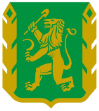 4
Красноярский край
Эвенкийский
Северо-Енисейский
Туруханский
Таймырский Долгано-Ненецкий
-
-
-
-
Кежемский
Мотыгинский
Богучанский
Енисейский
Растениеводство Использование минеральных удобрений и гербицидов
* по оперативным данным министерства
-
-
-
0,015/ 5,9%
Казачинский
Пировский
0,1 / 72%
1,2 / 36%
0,2/45,5%
2,6/54,6%
Тасеевский
-
0,7 / 58,9%
19,2/ 80,5%
Бирилюсский
-
Абанский
Тюхтетский
Б. Муртинский
1,3 / 52,3 %
38,5 / 98,9 %
-
7,9/ 93,8%
0,7/ 84,6%
19,9 / 83,3%
Дзержинский
Внесено минеральных удобрений, тыс.тонн д.в. / % от площади ярового сева
Обработано гербицидами, тыс. га / %  от площади ярового сева
1,2 / 66,9%
36,4 / 78,3%
Б. Улуйский
-
0,27 / 26,1%
Сухобузимский
1,5/ 46%
39,3/ 85,4%
Н. Ингашский
Емельяновский
Канский
Ачинский
1,0 84%
17,6 / 89,6%
Боготольский
1,3 /  44,8%
52,3 / 68,9%
0,9 / 48,2%
12,5 / 43,4%
1,1/95,8 %
9,0 /53,4%
1,5 / 73,5 %
17,7 / 66,7%
Рыбинский
Козульский
1,9 /58,8%
42,1 / 75,7%
0,01/ 16,8%
0,6/27,2%
Иланский
Назаровский
Березовский
Уярский
9,0/ 96,5%
83,1 / 72,8%
0,3/19,8%
2,7/28,8%
0,4 / 22,5%
14,5 / 77,9%
1,2/ 70,9%
18,1/ 58,9%
Шарыповский
8,5/ 95%
68,9/ 90,8%
Ужурский
Балахтинский
Ирбейский
15,5/ 98,8%
137,3 / 90,4%
Манский
3,4/ 72,4 %
81,9 / 97,8 %
0,5/ 27%
21,3 / 64,5%
0,02 / 6,2%
1,4 / 19,1%
Новоселовский
Саянский
4,1 / 86,1%
47,9 / 77%
0,6 / 44,1%
12,6 / 66,8%
Партизанский
0,6/ 71,3%
11,8 / 95,2%
Идринский
0,6/ 65,2%
23,1 /88,2%
Краснотуранский
2,1/ 84,4%
16,7 / 30,9%
Курагинский
2,0/ 82,7%
36,6 / 76,5%
Минусинский
2,3 / 85,9%
39,3 / 73,7%
Каратузский
0,7 / 83,8%
20,0 / 91,6%
Назад	Вперед
В начало раздела
В начало презентации
Шушенский
Ермаковский
1,6/ 87,5%
16,3/ 79,2%
0,15 / 44,8%
5,2/ 62,5%
*Данные на карте представлены за 2021  год
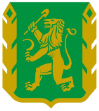 5
Красноярский край
Эвенкийский
Северо-Енисейский
Туруханский
Таймырский Долгано-Ненецкий
Кежемский
Мотыгинский
Богучанский
Енисейский
Растениеводство Валовое производство зерновых культур
* по данным Красноярскстат
0,52
-
-
0,52
 -
0,08
0,08
Казачинский
1,55
 0,63
-
0,59
Пировский
Тасеевский
42,37
31,15
10,18
0,90
10,9 
5,84
-
1,83
Бирилюсский
Абанский
Б. Муртинский
Справочно: 
Красноярский край по валовому сбору зерна в 2021 году занимает 4 место среди субъектов СФО
Тюхтетский
67,06
42,48
16,41
7,09
Валовой сбор зерна  всего, тыс. тонн,  в т.ч.:
Пшеница
Ячмень
Овес
Гречиха
50,83
36,53
13,37
0,92
12,92 
7,96
0,11
4,33
Дзержинский
82,87 
62,13 
12,02
7,09
Б. Улуйский
0,80
0,45
0,34
Сухобузимский
71,08
36,26
25,27 
7,54
0,02
Емельяновский
Ачинский
Канский
55,86 
34,95
8,53
8,16
0,67
Н. Ингашский
27,0 
17,46 
1,92
128,13
57,21
31,44 
35,43
43,71 
29,84 
8,28
5,57
Боготольский
Рыбинский
Иланский
Козульский
40,72
26,89
8,01
2,01
89,99 
42,26
24,21 
13,19
34,45
27,46 
2,37
4,51
0,04
3,30
1,27
1,59
0,42
Березовский
Уярский
46,40 
36,25 
6,22
2,27
Назаровский
7,41 
3,93
3,27
0,30
0,63
302,87 
173,12
94,06
24,66
Шарыповский
150,16
115,02
10,44
24,71
Ужурский
Балахтинский
501,34
351,06
118,15
33,19
Манский
Ирбейский
164,45 
125,02 
14,07
24,81
46,61
26,93
5,089,82
0,08
7,88
3,52
2,2 
2,07
Саянский
Новоселовский
145,10 
91,23
22,12
32,45
31,11 
19,95 
4,57
5,33
Партизанский
19,60 
14,05 
3,99
1,09
Идринский
35,73
19,32
0,90
14,96
Краснотуранский
106,39
68,25
9,29
13,44
0,41
Курагинский
78,47
33,76 
13,59
21,84
1,82
Минусинский
96,93
43,04
9,51
24,6
5,64
Каратузский
34,20
19,51
1,31
12,44
Назад	Вперед
В начало раздела
В начало презентации
Шушенский
32,84
8,61
7,01
0,98
0,29
Ермаковский
15,43
7,07
5,91
2,03
0,13
тыс. тонн
*Данные на карте представлены за 2021 год
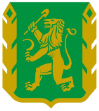 6
Красноярский край
Эвенкийский
Северо-Енисейский
Туруханский
Таймырский Долгано-Ненецкий
Кежемский
Мотыгинский
Богучанский
Енисейский
Растениеводство Валовое производство зернобобовых и масличных культур
                          *по данным Красноярскстат
Пировский
Тасеевский
Казачинский
0,61
0,98
1,11
Бирилюсский
Зернобобовые культуры:
Горох 
Масличные культуры:
Рапс
Соя
Абанский
Тюхтетский
1,86
6,80
0,045
Б. Муртинский
3,59
Дзержинский
0,45
4,49
7,42
Б. Улуйский
Сухобузимский
0,02
0,97
16,788
0,31
Канский
Н. Ингашский
3,52
5,55
Иланский
Ачинский
0,10
3,67
Боготольский
Емельяновский
Рыбинский
6,80
1,11
2,82
3,54
1,29
3,53
0,064
9,29
13,77
Козульский
0,44
0,54
Уярский
Назаровский
0,63
9,46
0,16
16,54
Березовский
Шарыповский
0,633
0,32
1,32
50,33
0,001
Балахтинский
Ужурский
Манский
Ирбейский
7,33
20,28
0,007
0,85
35,26
0,007
0,08
8,90
0,69
Саянский
5,47
Новоселовский
0,18
11,79
Партизанский
-
0,25
Идринский
7,49
Краснотуранский
1,89
12,70
1,18
Курагинский
0,9
5,9
0,14
Минусинский
1,85
18,49
0,0003
Каратузский
5,81
1,46
Назад	Вперед
В начало раздела
В начало презентации
Шушенский
0,76
1,89
0,32
Ермаковский
0,12
0,37
*Данные на карте представлены за 2021  год
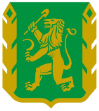 7
Красноярский край
Эвенкийский
Северо-Енисейский
Туруханский
Таймырский Долгано-Ненецкий
Растениеводство Урожайность зерновых  культур
* по ведомственным данным и данным Красноярскстат
Кежемский
Мотыгинский
Богучанский
Енисейский
14,9
-
-
0,52
10,0
14,3
Казачинский
Пировский
19,2
22,0 
-
14,3
25,0
22,9
 -
32,9
Тасеевский
20,0
19,8
20,3
21,7
Бирилюсский
Абанский
Б. Муртинский
Тюхтетский
21,9
20,6
30,0
16,9
25,1
24,7
26,1 
26,0
16,2
16,6
11,5
15,7
Дзержинский
22,0
21,2
22,4 
25,1
Б. Улуйский
15,7
14,3
-
18,0
Сухобузимский
23,4
23,1
24,0
24,6
7,1
Емельяновский
Н. Ингашский
Канский
30,2
32,9
26,4 
30,6
12,9
Боготольский
26,8
26,6
24,9 
31,6
22,8
24,1
22,3
22,6
Козульский
Ачинский
23,2  
21,5
27,4 
23,2
28,7
25,5
38,9 
18,4
17,1
18,6 
-
14,5
Иланский
25,2
25,7 
22,2
24,4
12,7
Рыбинский
Уярский
Справочно: Красноярский край по урожайности зерновых и зернобобовых культур в 2021 году занимает 1 место среди субъектов СФО  и 24 место по России.
Назаровский
Березовский
24,0
22,7 
25,7 
26,5
22,4
22,2 
24,2
18,7
17,8
21,5
23,1 
16,7 
17,2
44,9
45,0 
41,8
52,8
Шарыповский
37,9
37,0
34,4
44,3
Балахтинский
Ужурский
Манский
Ирбейский
26,8
27,3 
24,6 
29,5
18,3
17,3
23,818,5
9,4
21,4
18,4 
27,0 
22,5
43,3
43,3
42,8
45,5
Саянский
Новоселовский
21,3
21,0 
23,1
21,1
28,8
28,8 
28,2
29,3
Партизанский
Идринский
17,0
16,2
23,1
13,2
20,0
19,0
30,0
20,9
Краснотуранский
27,2
27,0
24,5
26,7
6,7
Курагинский
Минусинский
23,9
25,8 
25,1
23,1
8,8
23,8
25,0
30,2
24,7
10,8
Каратузский
27,2
29,9
33,3
23,6
Назад	Вперед
В начало раздела
В начало презентации
Шушенский
24,7
21,7
25,2
16,7
5,5
Ермаковский
26,1
30,9
28,2
18,8
5,6
*Данные на карте представлены за 2021 год
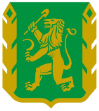 8
Красноярский край
Эвенкийский
Северо-Енисейский
Туруханский
Таймырский Долгано-Ненецкий
Кежемский
Мотыгинский
Богучанский
Енисейский
Растениеводство Урожайность зернобобовых и масличных культур
* по ведомственным данным и данным Красноярскстат
Казачинский
Пировский
Тасеевский
Бирилюсский
17,4
24,5
10,8
Абанский
Б. Муртинский
Тюхтетский
26,1
17,1
17,7
12,5
Дзержинский
28,0
16,6
Б. Улуйский
10,0
Сухобузимский
17,2
16,5
8,5
Емельяновский
Канский
Н. Ингашский
23,7
18,2
3,8
17,7
13,3
Козульский
Боготольский
Ачинский
16,9
20,0
Иланский
37,0
13,0
27,6
9,1
12,7
25,2
17,3
Рыбинский
18,6
11,8
Назаровский
Березовский
Уярский
23,3
13,5
6,1
17,8
23,1
Шарыповский
19,8
15,3
38,6
18,3
Балахтинский
Ужурский
Манский
Ирбейский
13,9
20,2
39,6
22,9
4,1
16,0
15,8
12,1
Саянский
15,4
17,4
Новоселовский
20,0
26,7
Партизанский
22,5
Идринский
16,8
Краснотуранский
20,4
19,5
11,8
Курагинский
14,7
16,0
7,6
Минусинский
24,6
23,9
10,0
Каратузский
11,5
13,8
Назад	Вперед
В начало раздела
В начало презентации
Шушенский
15,9
12,6
10,8
Ермаковский
15,1
7,9
*Данные на карте представлены за 2021  год
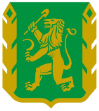 9
Красноярский край
Эвенкийский
Северо-Енисейский
Туруханский
Таймырский Долгано-Ненецкий

-
-
-
-
Кежемский
Мотыгинский
Енисейский
Богучанский
-
Растениеводство Производство картофеля
* по ведомственным данным и данным Красноярскстат
-
-
1,27/ 211,7
Казачинский
Пировский
-
-
Тасеевский
Бирилюсский
-
Тюхтетский
-
Сбор картофеля, тыс. тонн  /
Урожайность картофеля, ц/га  




Справочно: Красноярский край по валовому сбору картофеля в 2021 году занимает 1 место среди субъектов СФО и 8 место по России
-
Абанский
Б. Муртинский
-
3,32 / 255,4
Дзержинский
-
Б. Улуйский
Сухобузимский
-
23,69 / 273,2
Н. Ингашский
Канский
-
0,12 / 61,5
Ачинский
Боготольский
Емельяновский
-
2,97 /120,9
5,78 / 213,4
Козульский
Рыбинский
3,15 / 210,0
Назаровский
0,068/226,7
Иланский
Березовский
Уярский
-
-
-
28,82/163,6
Шарыповский
0,42/ 140
Балахтинский
0,10/50,1
Ужурский
Манский
Ирбейский
0,30 / 230,8
7,02 / 302,8
0,06/ 200,0
Саянский
Новоселовский
-
-
Партизанский
-
Идринский
-
Краснотуранский
0,000 / 10
Курагинский
-
Минусинский
0,59 / 77,0
Каратузский
-
Назад	Вперед
В начало раздела
В начало презентации
Шушенский
Ермаковский
7,19 / 166,5
-
*Данные на карте представлены за 2021  год
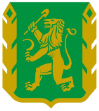 10
Красноярский край
Эвенкийский
Северо-Енисейский
Туруханский
Таймырский Долгано-Ненецкий
0,4
0,3
0,1
0,3
 0,2
0,1
-
0,07
0,04
0,03
Мотыгинский
Енисейский
Кежемский
Богучанский
0,9
0,6
0,3
1,6
1,2
0,3
Растениеводство Производство овощей
* по ведомственным данным и данным Красноярскстат
0,6 
0,4
0,1
1,9
1,6 0,3
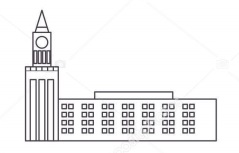 Пировский
Казачинский
0,8
0,7 0,09
0,5
0,4 
 0,06
Произведено овощей всего, тыс. тонн  
 РФ                СФО           Красноярский край             
13 478,1         888,42                    140,9
Овощи открытого грунта, тыс. тонн
Овощи защищенного грунта, тыс. тонн
Тасеевский
1,3
1,1 
 0,09
Бирилюсский
0,6
0,5
 0,06
Тюхтетский
Б. Муртинский
0,9
0,8
0,03
Абанский
1,3
1,1  0,2
1,6
1,5
0,1
г. Красноярск
8,5
6,2
2,3
Дзержинский
1,5
1,4 
0,06
Б. Улуйский
1,4
1,2
0,2
Сухобузимский
3,5
3,2 
 0,2
Канский
Н. Ингашский
1,6
1,4 
0,2
2,0
1,8 
 0,2
Боготольский
Ачинский
2,3
2,1
0,3
Емельяновский
Иланский
1
1
0,03
17,2
12,8 4,4
1,6
1,4 
0,2
Козульский
Рыбинский
Справочно: Красноярский край по валовому сбору овощей в 2021  году занимает 3  место  среди субъектов СФО.
0,8
0,7 
 0,09
2,4
2,2  0,2
Назаровский
Уярский
1,6
1,5
0,09
2,6
2,4 
 0,1
Березовский
22,3
20,8
1,4
Шарыповский
Балахтинский
Ужурский
1,9
1,7  0,2
Манский
1.4
1,2  0,2
1,3
1,2  0,08
3,6
2,8
 0,8
Ирбейский
1,5
1,4 0,09
Саянский
Новоселовский
1,5
1,4 
 0,06
0,7
0,7 0,03
Партизанский
0,6
0,5 
0,09
Идринский
1,4
1,3 0,03
Краснотуранский
0,7
0,7 -
Курагинский
3,5
3,2  0,3
Минусинский
3,0
2,8
 0,2
Каратузский
2,1
2 
0,03
Назад	Вперед
В начало раздела
В начало презентации
Шушенский
Ермаковский
5,9
5,8 0,2
2,1
2,0
 0,09
тыс. тонн
*Данные на карте представлены за 2021 год
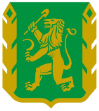 11
Красноярский край
Северо-Енисейский
Туруханский
Эвенкийский
Таймырский Долгано-Ненецкий
Кежемский
ИНЖЕНЕРНО-ТЕХНИЧЕСКОЕ ОБЕСПЕЧЕНИЕ СЕЛЬСКОХОЗЯЙСТВЕННОГО ПРОИЗВОДСТВА
* по оперативным данным министерства
3 / 0 / 100
1 / 0 / 100
Мотыгинский
Енисейский
Богучанский
20 / 0 / 100
3 / 0 / 100
Казачинский
Пировский
28 / 3,6 / 79,5
5 / 20 / 48,5
Тасеевский
43 / 0 / 88,2
18 / 5,6 / 100
Коэффициент обновления
* по данным Росстат
101 / 4 / 45,5
51 / 7,8 / 51,9 5 / 0 / 100
Бирилюсский
Абанский
42 / 0 / 100
Б. Муртинский
237 / 3,4 / 79,3
93 / 4,3 / 60,9 12 / 0 / 92,3
153 / 7,8 / 62
52 / 5,8 / 44,3 5 / 0 / 100
Тракторы (шт.) / коэффициент обновления (%) / обеспеченность (%)
Зерноуборочные комбайны (шт.) / коэффициент обновления (%) / обеспеченность (%)
Кормоуборочные комбайны (шт.) / коэффициент обновления(%) / обеспеченность (%)
Дзержинский
Тюхтетский
199 / 4 / 44,8
92 / 9,8 / 48,18 / 12,5 / 99,1
75 / 0 / 99,7
37 / 0 / 100
1 / 0 / 100
Б. Улуйский
26 / 0 / 100
2 / 0 / 86,8
Сухобузимский
329 / 3,6 / 73,6
110 / 6,4 / 61 15 / 0 / 100
Н. Ингашский
Канский
Ачинский
Емельяновский
440 / 5,7 / 57,7
132 / 5,3 / 49,5 47 / 4,3 / 38,1
92 / 12 / 50,8
40 / 7,5 / 50,68 / 12,5 / 100
Боготольский
73 / 4,1 / 39,7
32 / 12,5 / 34,8
197 / 4,1 / 100
49 / 16,3 / 55,7 14 / 0 / 100
107 / 2,8 / 47,7
56 / 3,6 / 57,4
1 / 0 / 12,1
Козульский
Рыбинский
23 / 0 / 100
7 / 0 / 84,7
302 / 2,6 / 55,7
109 / 7,3 / 47,5 15 / 20 / 62,8
Иланский
Назаровский
Березовский
119 / 1,7 / 60,6
55 / 0 / 74,5 7 / 0 / 84,6
764 / 3 / 70
237 / 8,4 / 64,5
41 / 0 / 48,5
Уярский
158 / 3,8 / 100
12 / 0 / 72,1 8 / 0 / 100
133 / 9 / 50,6
76 / 10,5 / 64,04 / 0 / 70
Шарыповский
248 / 12,5 / 37,8
111 / 16,2 / 37,2
8 / 0 / 37,3
Ужурский
Ирбейский
803 / 6,6 / 62
303 / 7,3 / 53
44 / 11,4 / 59,6
Балахтинский
Манский
185 / 5,9 / 52,6
72 / 9,70 / 55,5 4 / 0 / 100
451 / 4,2 / 62,7
173 / 9,2 / 51,5
21 / 0 / 105,2
Саянский
78 / 3,8 / 100
17 / 5,9 / 92,36 / 0 / 94,4
121 / 6,6 / 65,8
47 / 10,6 / 61,35 / 0 / 100
Новоселовский
371 / 5,1 / 70,4
141 / 5 / 58,8
9 / 0 / 31,9
Партизанский
91 / 8,8 / 78,4
40 / 7,5 / 81
2 / 50 / 100
Идринский
132 / 2,3 / 58,8
47 / 6,4 / 47
8 / 0 / 100
Краснотуранский
289 / 3,5 / 58
108 / 5,6 / 52,1
14 / 0 / 41,9
л.с.
Курагинский
289 / 2,1 / 60
85 / 2,4 / 50,2
20 / 0 / 32,9
Минусинский
302 / 6 / 72
105 / 8,6 / 51,8
12 / 0 / 62,3
Каратузский
135 / 3 / 84,4
79 / 0 / 97,4
4 / 0 / 100
Назад	Вперед
В начало презентации
Шушенский
Ермаковский
228 / 7 / 100
42 / 11,9 / 63,1
12 / 8,3 / 40,3
54 / 0 / 52,5
15 / 6,7 / 53,2
2 / 0 / 40,1
шт.
*Данные на карте представлены за 2021 год
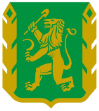 12
Красноярский край
Северо-Енисейский
Эвенкийский
Туруханский
Таймырский Долгано-Ненецкий
Енисейский
ЖИВОТНОВОДСТВО Скотоводство
*  по оперативным данным министерства
Кежемский
0,3 / 0,2
0,6 / 3,6
0,04
Богучанский
Мотыгинский
Казачинский
Пировский
0,0 / 0,0
0,28 / 1,86
0,12
Тасеевский
0,07 / 0,04
0,075 / 3,14
0,007
Поголовье крупного рогатого скота в с/х предприятиях, тыс. голов/в т.ч поголовье коров, тыс. голов
Производство молока в с/х предприятиях, тыс.тонн/ молочная продуктивность,                 тыс. кг на 1 корову в год
Производство скота на убой в живом весе
в с/х предприятиях, тыс. тонн

Справочно: средний удой на 1 корову в  РФ составляет  7162 кг, в СФО – 5715 кг
Бирилюсский
1,8 / 0,6
0 / 0
0,19
Абанский
Б. Муртинский
3,9 / 1,3
11,3 / 7,95
0,93
1,7 / 0,6
3,3 / 5,4
0,17
Дзержинский
Тюхтетский
2,2 / 0,93
4,6 / 4,99
0,2
Сухобузимский
Б. Улуйский
3,2 / 1,9
7,05 / 3,86
1,21
Н. Ингашский
Канский
2,6 / 0,6
2,68 / 4,8
0,06
Емельяновский
Боготольский
30,3 / 10,6
70,8 / 6,63
4,15
0,0 / 0,0
0,39 / 1,8
0,02
3,4/ 1,27
7,6 / 6,3
0,27
Ачинский
Рыбинский
Березовский
Иланский
7,
7,6 / 2,75
17,7 / 5,8
0,72
Козульский
Назаровский
Уярский
26,8 / 7,05
45,3 / 6,4
5,9
1,3 / 0,7
1,4 / 2,0
0,08
1,3 / 0,4
2,6 / 5,8
0,137
Шарыповский
3,3 / 1,3
5,5 / 4,3
0,29
Ужурский
Балахтинский
Ирбейский
Манский
28,3 / 8,9
66,6 / 9,3
4,8
9,3 / 3,4
16,7 / 5,2
0,83
1,2 /0,7
0,94 / 4,5
0,007
1,7 / 0,76
4,3 / 5,7
0,27
Новоселовский
6,6 / 1,9
10,4 /6,07
1,0
Саянский
0,7 / 0,3
2,1 / 5,6
0,004
Партизанский
Идринский
2,8 / 1,1
0,44 / 3,6
0,36
Краснотуранский
кг
10,1 / 4,04
25,3 / 6,4
1,1
Курагинский
18,1 / 7,3
42,4 / 5,8
2,4
Минусинский
6,8 / 2,6
15,08 / 5,3
1,06
Каратузский
0,0 / 0,0
1,8 / 5,1
0,43
тыс. тонн
Назад	Вперед
В начало презентации
Шушенский
Ермаковский
1,06 / 0,6
1,6 / 2,6
0,07
7,1 / 2,8
14,2 / 7,77
0,62
тыс. гол.
*Данные на карте представлены за 2021 год
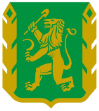 13
Красноярский край
Северо-Енисейский
Эвенкийский
Туруханский
Таймырский Долгано-Ненецкий
Кежемский
ЖИВОТНОВОДСТВО
Свиноводство
*  по оперативным данным министерства
Енисейский
Богучанский
Мотыгинский
0,08
0,5
Пировский
Казачинский
Тасеевский
0,6
0,03
Бирилюсский
0,2
0,06
Абанский
Б. Муртинский
182,3
51,7
Дзержинский
Поголовье свиней в с/х предприятиях,    тыс. голов

Производство свиней на убой в живом весев с/х предприятиях, тыс.тонн
1,9
0,2
Б. Улуйский
Сухобузимский
Тюхтетский
Н. Ингашский
11,0
1,8
Канский
Иланский
1,8
0,03
Ачинский
Боготольский
Емельяновский
8,3
1,8
48,2
0,02
Рыбинский
Козульский
Назаровский
Уярский
Березовский
102,7
9,7
0,2
Шарыповский
Манский
Балахтинский
Ирбейский
Ужурский
Партизанский
17,5
4,0
Саянский
Новоселовский
Идринский
Краснотуранский
Курагинский
Минусинский
0,4
Каратузский
Назад	Вперед
В начало раздела
В начало презентации
Шушенский
Ермаковский
*Данные на карте представлены за 2021 год
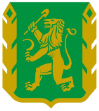 14
Красноярский край
Северо-Енисейский
Эвенкийский
Туруханский
Таймырский Долгано-Ненецкий
Кежемский
ЖИВОТНОВОДСТВО
Птицеводство
*  по оперативным данным министерства
Енисейский
Богучанский
Мотыгинский
Пировский
Казачинский
Тасеевский
Бирилюсский
Поголовье птицы в с/х предприятиях, тыс. голов/ в т. ч. поголовье кур-несушек,           тыс. голов

Производство куриных яиц в с/х предприятиях, млн шт. / Продуктивность  кур-несушек, шт.

Производство мяса  птицы на убой в живом весе в с/х предприятиях, тыс. тонн
Абанский
Б. Муртинский
Дзержинский
Б. Улуйский
Сухобузимский
Тюхтетский
Н. Ингашский
792,8
1,2/94,1
14,5
Боготольский
Емельяновский
Иланский
78,2/78,2
12,0/180,0
0,1
Канский
1326,2/866,2
340,9/358,7
1,3
Ачинский
Рыбинский
187,8/132,4
40,1/321,4
0,1
Березовский
Козульский
Назаровский
590,7/359,6
117,6/288,0
         0,2
988,7/ 727,2
241,6//324,1
0,6
Шарыповский
Уярский
Манский
Балахтинский
Ирбейский
Ужурский
Партизанский
Саянский
Новоселовский
Справочно:
средняя яйценоскость 1 курицы-несушки в РФ составляет 310 куриных штук яиц,  в СФО – 318 штук.
Идринский
Краснотуранский
Курагинский
Минусинский
Каратузский
Назад	Вперед
В начало раздела
В начало презентации
Шушенский
Ермаковский
614,2/31,8
6,7/224,3
11,0
*Данные на карте представлены за 2021 год
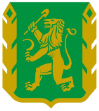 15
Красноярский край
ПРОИЗВОДСТВО ПИЩЕВЫХ ПРОДУКТОВ
* по данным Красноярскстат
Назад	Вперед
В начало презентации
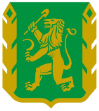 16
Красноярский край
Северо-Енисейский
Эвенкийский
Туруханский
Таймырский Долгано-Ненецкий
Норильск
3 / 77,7
Кежемский
Енисейский
Богучанский
Мотыгинский
1 / 0,10
ПЕРЕРАБОТКА МОЛОКА
1/ 5,05
* по оперативным данным министерства
Пировский
Казачинский
Тасеевский
количество предприятий молокоперерабатывающей отрасли /
общая мощность по переработке молока
в том числе:

     мощность до 1 тыс. тонн 
     мощность от 1 до 5 тыс. тонн
     мощность свыше 5 тыс. тонн
Бирилюсский
Абанский
Б. Муртинский
1 / 3,55
Дзержинский
1 / 1,92
Б. Улуйский
Тюхтетский
1 / 1,05
Сухобузимский
Н. Ингашский
Емельяновский
1 / 16,15
Канский
Иланский
Ачинский
Боготольский
3 / 27,09
Железногорск
1 / 3,53
3 / 221,13
4 / 129,5
1 / 37,94
2 / 20,22
Зеленогорск
Козульский
Красноярск
1 / 10,91
3/121,99
Назаровский
Рыбинский
1 / 32,84
1 / 0,73
2 / 78,99
Березовский
Шарыповский
1 / 20,22
Уярский
Количество предприятий  молокоперерабатывающей отрасли в крае
Балахтинский
Ирбейский
Ужурский
Партизанский
1 / 5,06
1 / 2,93
3 / 41,31
Манский
Саянский
Новоселовский
2 / 10,06
1 / 6,15
Идринский
Краснотуранский
Курагинский
1 / 1,5
Минусинский
2 / 64,79
Каратузский
1 / 0,35
Назад	Вперед
В начало раздела
В начало презентации
Шушенский
Ермаковский
1 / 165,34
*Данные на карте представлены за 2021  год
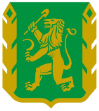 17
Красноярский край
Северо-Енисейский
Эвенкийский
Туруханский
Таймырский Долгано-Ненецкий
Кежемский
Енисейский
Богучанский
Мотыгинский
ПРОИЗВОДСТВО МЯСА
1 / 0,3
* по оперативным данным министерства
Пировский
Казачинский
Тасеевский
количество предприятий по убою скота /  
общая мощность по убою скота
в том числе:

     мощность до 1 тыс. тонн 
     мощность от 1 до 5 тыс. тонн
     мощность свыше 5 тыс. тонн
Бирилюсский
Абанский
Б. Муртинский
1 / 0,90
1 / 39,6
Дзержинский
2/ 0,8
Б. Улуйский
Тюхтетский
Сухобузимский
Н. Ингашский
Канский
2 / 6,39
Иланский
Ачинский
3/ 4,7
Емельяновский
Боготольский
2 / 10,7
1 / 9,3
Березовский
Рыбинский
2 / 1,5
Козульский
Бородино
Уярский
1 / 0,02
Назаровский
Зеленогорск
3 / 0,99
2 / 4,24
1 / 3,00
Шарыповский
Балахтинский
Ирбейский
Партизанский
Ужурский
Манский
2 / 3,50
3 / 6,9
Количество предприятий по производству мяса в крае
1/ 7,0
Саянский
Новоселовский
4 / 1,24
Идринский
2 / 0,71
Краснотуранский
Курагинский
2 / 2,18
1 / 1,50
Минусинский
2 / 4,0
Каратузский
1 / 0,90
Назад	Вперед
В начало раздела
В начало презентации
Шушенский
Ермаковский
*Данные на карте представлены за 2021 год
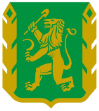 18
Красноярский край
Северо-Енисейский
Туруханский
Таймырский Долгано-Ненецкий
Эвенкийский
1 / 0,20
Норильск
2 / 0,4
5 / 5,64
Енисейский
Кежемский
Лесосибирск
Богучанский
Мотыгинский
ПЕРЕРАБОТКА МЯСА
2 / 0,13
1 / 0,11
* по оперативным данным министерства
Пировский
Казачинский
Тасеевский
количество предприятий мясоперерабатывающей отрасли  /
общая мощность по переработке мяса
в том числе:

     мощность до 1 тыс. тонн 
     мощность от 1 до 5 тыс. тонн
     мощность свыше 5 тыс. тонн
Бирилюсский
1 / 0,74
Б. Муртинский
Абанский
3 / 0,6
Дзержинский
1 / 0,05
Б. Улуйский
2 / 0,48
Сухобузимский
Тюхтетский
1 / 0,23
Н. Ингашский
Емельяновский
Канский
Иланский
Боготольский
Ачинский
Железногорск
1 / 0,46
2 / 1,8
1 / 0,08
3 / 6,25
6 / 9,8
2 / 0,25
Козульский
Рыбинский
Красноярск
2 / 3,7
Назаровский
11 / 79,48
Уярский
г. Назарово
Зеленоогорск
1 / 0,01
Березовский
3 / 0,58
Шарыповский
1 / 2,62
1 / 1,79
Балахтинский
Ирбейский
Ужурский
1 / 0,13
Манский
3 / 5,64
1 / 0,29
Количество предприятий по переработке мяса в крае
Саянский
Новоселовский
1 / 0,32
1 / 0,17
Партизанский
Идринский
2 / 0,28
Краснотуранский
Курагинский
1 / 0,27
1 / 0,26
Минусинский
1 / 2,7
Каратузский
1 / 0,22
Назад	Вперед
В начало раздела
В начало презентации
Шушенский
Ермаковский
1 / 0,39
*Данные на карте представлены за 2021 год
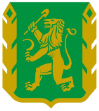 19
Красноярский край
Северо-Енисейский
Эвенкийский
Туруханский
Таймырский Долгано-Ненецкий
7 / 1,39
1 / 0,99
Норильск
18 / 1,66
5 / 1,48
25 / 11,22
Кежемский
Енисейский
Богучанский
Мотыгинский
Лесосибирск
ПРОИЗВОДСТВО ХЛЕБА
9 / 1,50
12 / 1,30
4 / 2,05
6 / 2,47
* по оперативным данным министерства
26 / 1,62
Пировский
Казачинский
Тасеевский
количество предприятий хлебопекарной отрасли  /
общая мощность по производству хлебобулочных изделий
в том числе:

     мощность до 1 тыс. тонн 
     мощность от 1 до 5 тыс. тонн
     мощность свыше 5 тыс. тонн
2 / 0,56
2 / 0,17
Бирилюсский
3 / 7,30
Абанский
5 / 1,92
Б. Муртинский
3 / 0,63
7 / 1,91
Дзержинский
2 / 0,99
Б. Улуйский
4 / 0,91
Тюхтетский
3 / 2,38
1 / 0,54
Н. Ингашский
Сухобузимский
Канский
Железногорск
4 / 0,92
3 / 0,60
9 / 2,14
Ачинский
2 / 0,92
Сосновоборск
11 / 4,95
Емельяновский
8 / 3,80
4 / 2,47
2 / 1,60
Иланский
Боготольский
Зеленогорск
Козульский
Красноярск
4 / 3,8
Дивногорск
14 / 50,06
Рыбинский
Назаровский
2 / 5,12
Березовский
3 / 0,20
4 / 2,05
4 / 0,99
8 / 3,23
1 / 4,67
Шарыповский
Уярский
10 / 3,18
Манский
Балахтинский
Ирбейский
Ужурский
Партизанский
2 / 2,97
6 / 1,95
7 / 1,76
4 / 1,50
Саянский
Новоселовский
Количество предприятий по производству хлеба в крае
5 / 1,06
2 / 0,60
2  / 0,60
Идринский
Краснотуранский
1 / 0,18
Курагинский
1 / 0,17
7 / 1,45
Минусинский
15 / 8,60
Каратузский
4 / 1,37
Назад	Вперед
В начало раздела
В начало презентации
7 / 1,35
Шушенский
Ермаковский
3 / 0,58
*Данные на карте представлены за 2021 год
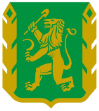 20
Красноярский край
Северо-Енисейский
Эвенкийский
Туруханский
Таймырский Долгано-Ненецкий
Кежемский
Енисейский
Богучанский
Мотыгинский
ПЕРЕРАБОТКА ЗЕРНА
* по оперативным данным министерства
Пировский
Казачинский
Тасеевский
количество предприятий мукомольно-крупяной отрасли /
общая мощность переработки зерна
в том числе:
     мощность до 10 тыс. тонн в год 
     мощность от 10 до 30 тыс. тонн в год
     мощность свыше 30 тыс. тонн в год
Бирилюсский
Абанский
Б. Муртинский
2 / 3,3
2 / 10,5
Дзержинский
Б. Улуйский
Тюхтетский
Сухобузимский
Н. Ингашский
Канский
Емельяновский
Ачинский
5 / 26,12
3 / 111,21
Боготольский
Березовский
Рыбинский
Иланский
Козульский
Красноярск
2 / 16,83
1/ 11,55
Уярский
Назаровский
1 / 57,8
Шарыповский
Манский
Балахтинский
Ирбейский
Ужурский
Партизанский
1 / 9,24
2 / 11,4
Количество предприятий по переработке зерна в крае
Саянский
Новоселовский
2 / 19,8
Идринский
Краснотуранский
Курагинский
1 / 1,0
1 / 29,7
Минусинский
6 / 178,44
Каратузский
1 / 7,9
Назад	Вперед
В начало раздела
В начало презентации
Шушенский
Ермаковский
*Данные на карте представлены за 2021 год
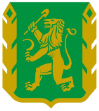 21
Красноярский край
Северо-Енисейский
Эвенкийский
Туруханский
Таймырский Долгано-Ненецкий
Кежемский
Енисейский
Богучанский
Мотыгинский
ХРАНЕНИЕ ЗЕРНА
* по оперативным данным министерства
Пировский
Казачинский
Тасеевский
количество предприятий мукомольно-крупяной отрасли /
общая мощность переработки зерна
в том числе:
     мощность до 10 тыс. тонн в год 
     мощность от 10 до 30 тыс. тонн в год
     мощность свыше 30 тыс. тонн в год
Бирилюсский
Абанский
Б. Муртинский
Дзержинский
Б. Улуйский
Тюхтетский
Сухобузимский
Н. Ингашский
Канский
1 / 37,8
1 / 32,0
Ачинский
4 / 151,0
Емельяновский
2 / 154,0
Боготольский
Иланский
Рыбинский
Березовский
Козульский
1 / 100,0
Красноярск
Назаровский
Уярский
1 / 26,0
2 / 95,8
Шарыповский
1 / 40,0
Манский
1 / 40,0
Ирбейский
Балахтинский
Ужурский
Партизанский
1 / 88,0
1 / 26,4
Количество предприятий по хранению зерна в крае
Саянский
1/16,0
Новоселовский
Идринский
Краснотуранский
Курагинский
1 / 27,0
Минусинский
Каратузский
Назад	Вперед
В начало раздела
В начало презентации
Шушенский
Ермаковский
*Данные на карте представлены за 2021 год
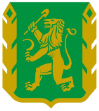 22
Красноярский край
Северо-Енисейский
Эвенкийский
Туруханский
Таймырский Долгано-Ненецкий
21,1
21,1
Енисейский
ОКАЗАНО ГОСПОДДЕРЖКИ
Кежемский
Богучанский
Мотыгинский
4,3
3,2
1,1
5,0
5,0
Пировский
Казачинский
1,0
0,5
0,5
Тасеевский
22,9
19,5
3,4
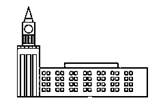 Бирилюсский
77,2
58,8
18,4
5,4
5,3
0,1
Всего оказано господдержки в 2021 году, млн. руб.
В том числе:
за счет средств краевого бюджета, млн. руб.
за счет средств федерального бюджета, млн. руб.
Тюхтетский
Абанский
Б. Муртинский
21,6
3,2
18,4
85,2
60,8
24,4
134,8
75,0
59,8
Дзержинский
120,5
82,2
32,3
Б. Улуйский
Красноярск
173,5
160,0
13,5
8,8
5,2
3,6
Сухобузимский
269,6
182,0
87,6
Н. Ингашский
Канский
Емельяновский
Боготольский
24,4
12,7
11,6
492,6
389,6
103,0
115,3
58,1
57,2
44,7
36,4
8,3
248,7
204,5
44,2
Ачинск
4,0
4,0
Ачинский
Рыбинский
24,7
18,2
6,5
Козульский
195,6
135,5
60,1
1,5
1,0
0,5
Назаровский
94,2
72,7
21,5
Березовский
374,3
286,8
87,5
197,6
156,5
41,1
Иланский
Шарыповский
Железногорск
6,6
6,6
Уярский
158,4
117,6
40,8
Ужурский
Балахтинский
642,8
434,9
207,9
338,2
242,7
95,5
Манский
Ирбейский
Партизанский
34,5
30,6
3,9
72,9
57,2
15,7
Назарово
2,2
2,2
Новоселовский
210,1
149,1
61,0
33,5
19,8
13,7
Саянский
103,4
69,1
34,3
Идринский
160,8
130,2
30,6
Шарыпово
2,1
2,1
Краснотуранский
700,0
400,0
300,0
Курагинский
413,6
322,0
91,6
Минусинский
Канск
0,7
0,7
318,8
235,8
83,0
Каратузский
71,2
66,8
4,4
Назад	Вперед
В начало презентации
Шушенский
1 123,3
830,9
292,4
Ермаковский
28,3
22,1
6,2
*Данные на карте представлены за 2021 год
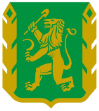 23
Красноярский край
Эвенкийский
Северо-Енисейский
Туруханский
Таймырский Долгано-Ненецкий
57.3/16/1476
Кежемский
УСТОЙЧИВОЕ РАЗВИТИЕ СЕЛЬСКИХ ТЕРРИТОРИЙ
Енисейский
Богучанский
Мотыгинский
Пировский
4,6/2/114
Казачинский
Количество граждан- получателей гос. поддержки (чел.)
Тасеевский

1,3/1/33
Бирилюсский
Абанский
Б. Муртинский
Тюхтетский
Дзержинский
Б. Улуйский
Сухобузимский
Н. Ингашский
Канский
Емельяновский
Ачинский
Боготольский
348,0
319,2
Рыбинский
Социальные выплаты (млн.руб)
Козульский
9,3/4/231
Назаровский
Иланский
Березовский
17,6/9/438
Уярский
322,3
Шарыповский
Ужурский
Манский
Балахтинский
Ирбейский
25,4/9/630
7,7/3/180
Саянский
Новоселовский
7,9/3/198
Партизанский
Идринский
Краснотуранский
5/2/126
Курагинский
5/2/126
123,5/48/3072
Всего оказано господдержки, в т.ч.  по мероприятиям:
1.Социальные выплаты гражданам, в том числе молодым семьям и молодым специалистам на улучшение жилищных условий (млн руб. / кол. граждан / кв. м);
2.Субсидии организациям  АПК  на строительство жилья в сельской местности, предоставляемое работникам  (млн  руб. /  кол. жилых домов / кв. м.);
3.Субсидии муниципальным районам на предоставление социальных выплат гражданам, в том числе  молодым семьям и молодым специалистам в рамках реализации муниципальной программы  (млн руб. / кол. граждан / кв. м.);
4.Иные межбюджетные трансферты муниципальным районам на реализацию муниципальных программ, направленных на развитие сельских территорий (млн руб.);
5.  Социальные выплаты работникам ветеринарии (млн руб. / кол. граждан / кв. м.).
Площадь жилья (тыс. кв. метров)
Минусинский
3,5/2/87
Каратузский
16,4/8/408
Назад	Вперед
В начало презентации
Шушенский
Ермаковский
17,6/7/438
5,8/2/144
*Данные на карте представлены за 2021 год
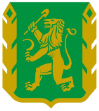 24
Красноярский край
Северо-Енисейский
Туруханский
Эвенкийский
Таймырский Долгано-Ненецкий
Кежемский
Енисейский
ГРАНТОВАЯ ПОДДЕРЖКА ЗА ПЕРИОД 2019-2021 ГГ.
Мотыгинский
Богучанский
Пировский
Казачинский
Тасеевский
1-Агростартап
Бирилюсский
Абанский
1 – развитие СПоК
Б. Муртинский
Тюхтетский
Дзержинский
Б. Улуйский
1-Агростартап
Рыбинский
      2-Агростартап
Сухобузимский
1-СПоК МТБ
Емельяновский
Канский
Ачинский
   1- Агростартап;
       1-СФ
Н. Ингашский
Боготольский
1-НСХВД;
1-СФ
Козульский
Иланский
Березовский
         1-СФ;
  1-СПоК МТБ;
2- развитие СПоК
Агростартап – 
гранты Агростартап - 15
СФ - 
семейные фермы – 5 
СПоК МТБ – сельскохозяйственный потребительский кооператив – 2
Развитие СПоК - 7
НСХВД – несельскохозяйственные виды деятельности - 2
Назаровский
Уярский
Шарыповский
Балахтинский
               1-Агростартап
Ирбейский
           3-Агростартап
Ужурский
        1-СФ
Манский
     1- развитие СПоК
Саянский
Новоселовский
1- НСХВД;
1- СФ ;
Партизанский
Идринский
  1-Агростартап
Краснотуранский
Курагинский
Минусинский
     1-Агростартап
  3- развитие СПоК 
(в т.ч. 1 в г. Минусинске)
Каратузский
      1-Агростартап
Назад	Вперед
В начало презентации
Шушенский
         1-Агростартап
Ермаковский
        2-Агростартап
*Данные на карте представлены за 2021 год
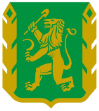 25
Красноярский край
ЭКОНОМИЧЕСКИЕ ПОКАЗАТЕЛИ                       *(по данным Красноярскстат)
Назад	Вперед
В начало презентации
(предварительные данные)
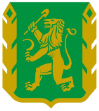 26
Красноярский край
Туруханский
Северо-Енисейский
Таймырский Долгано-Ненецкий
Эвенкийский
2,5 / 10,9
72,7 / 9,3
1,0 / 0,5
49,8 /  23,4
Енисейский
39,0 / 1,9
5,1 / 20,8
Кежемский
ЭКОНОМИЧЕСКИЕ ПОКАЗАТЕЛИ
*по данным сводного годового бухгалтерского отчета сельхозпредприятий
Мотыгинский
Богучанский
Казачинский
Пировский
19,0 / -11,5
-36,7 / 31,7
97,8 / 16,0
19,4 / 13,7
Бирилюсский
Тасеевский
357,0 / 169,5
73,3 / 22,2
Тюхтетский
Выручка, млн руб. / Прибыль, млн руб.

Рентабельность, % / Среднемесячная   
                                заработная плата (тыс. руб.)
Б. Муртинский
Абанский
8 391,8 / 2 057,2
33,0 / 41,9
798,0 / 234,7
39,9 / 24,2
Дзержинский
991,0 / 324,2
41,9 / 23,8
Б. Улуйский
Сухобузимский
3 594,4 / 248,4
7,8 / 19,2
Н. Ингашский
Канский
326,1 / 172,9
100,0 / 12,9
Боготольский
Ачинский
Емельяновский
2 997,6 / 469,7
16,9 / 32,4
105,3 / 7,2
7,1 / 22,9
603,8 / 246,2
61,4 / 37,3
2 978,5 / 828,2
36,0 / 40,6
Козульский
Рыбинский
37,3 / 18,0
92,9 / 21,0
2 179,9 / 459,6
27,4 / 27,9
Назаровский
Березовский
Иланский
6 412,2 / 935,2
14,6 / 33,5
1 501,5 / 87,4
6,4 / 33,6
Уярский
468,1 / 165,7
46,8 / 24,5
56,0 / 0,1
0,2 / 14,8
Шарыповский
3 012,5 / 1 253,8
66,9 / 40,8
Балахтинский
Ужурский
4 029,8 / 1 389,2
51,5 / 28,1
Манский
Ирбейский
23,4 / 9,7
59,8 / 7,7
137,6 /  14,1
10,6 / 31,5
10 436,3 / 2 959,5
37,7 / 56,3
Саянский
Новоселовский
259,5 / 112,5
61,0 / 24,8
1 842,6 / 715,2
58,9 / 41,1
Партизанский
159,7 / 59,6
53,2 / 37,7
Идринский
417,5 / 209,2
76,6 / 18,6
Краснотуранский
2 262,6 / 759,3
38,9 / 33,4
Курагинский
2 009,4 / 442,6
25,1 / 29,2
Минусинский
1 301,3 / 283,4
27,3 / 24,9
Каратузский
22,8 / 0,9
3,7 / 23,2
Назад	Вперед
В начало раздела
В начало презентации
Ермаковский
70,6 / -27,6
-26,1 / 21,2
Шушенский
2 079,7 / 355,0
18,3 / 32,1
*Данные на карте представлены за 2021 год
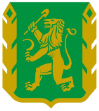 27
Красноярский край
ЭКОНОМИЧЕСКИЕ ПОКАЗАТЕЛИ*по данным сводного годового бухгалтерского отчета сельхозпредприятий
Назад	Вперед
В начало раздела
В начало презентации
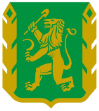 28
Красноярский край
УРОВЕНЬ САМООБЕСПЕЧЕНИЯ КРАСНОЯРСКОГО КРАЯ СЕЛЬСКОХОЗЯЙСТВЕННОЙ ПРОДУКЦИЕЙ, % (по данным Красноярскстата)
Назад	Вперед
В начало презентации
*предварительные данные
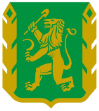 29
Красноярский край
ЭКСПОРТ
2021 год
Назад	Вперед
В начало презентации
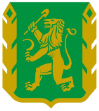 30
Красноярский край
ЭКСПОРТ* 2021 год
Направления экспорта
Назад	Вперед
В начало раздела
В начало презентации
* по данным ФТС
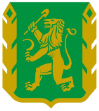 31
Красноярский край
РОЗНИЧНАЯ ТОРГОВЛЯ
Назад	Вперед
В начало презентации
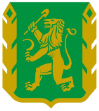 32
Красноярский край
РОЗНИЧНАЯ ТОРГОВЛЯ
В целом по Красноярскому краю по состоянию на 01.01.2021 уровень обеспеченности населения площадью стационарных торговых объектов составляет 122,74% (684,29 кв. м. на 1000 чел.), по продаже продовольственных товаров – 163,35% (297,60 кв. м. на 1000 чел.), по продаже непродовольственных товаров – 103,03 % (386,69 кв. м. на 1000 чел.).
Назад	Вперед
В начало раздела
В начало презентации
*В соответствии с Федеральным планом статистических работ, утвержденным распоряжением Правительства Российской Федерации от 06.05.2008 №671-р, информация об объектах розничной торговли  формируется ежегодно до 31 июля. Сведения за 2021 год будут сформированы после 31.07.2022 года.
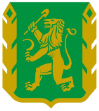 33
Красноярский край
ЦИФРОВАЯ ТРАНСФОРМАЦИЯ *
СУБСИДИЯ АПК 24
Обеспечивает приём и обработку заявок на предоставление мер государственной поддержки субъектам агропромышленного комплекса края. Приобретена министерством цифрового развития края для министерства сельского хозяйства и торговли края в 2016 году и введена в эксплуатацию министерством сельского хозяйства и торговли края в 2017 году.
ЕДИНАЯ ФЕДЕРАЛЬНАЯ ИНФОРМАЦИОННАЯ СИСТЕМА ЗЕМЕЛЬ СЕЛЬСКОХОЗЯЙСТВЕННОГО НАЗНАЧЕНИЯ 
предназначена для обеспечения актуальными и достоверными сведениями о таких землях, включая данные об их местоположении, состоянии и фактическом использовании 
наполнена на 64 %
«ЕДИНОЕ ОКНО»
Государственная информационная система сбора и анализа отраслевых данных агропромышленного комплекса 
наполнена на 90,06 %
Назад	Вперед
В начало презентации
* Данные по состоянию на 01.04.2022
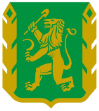 34
Красноярский край
Министерство сельского хозяйства и торговли Красноярского края
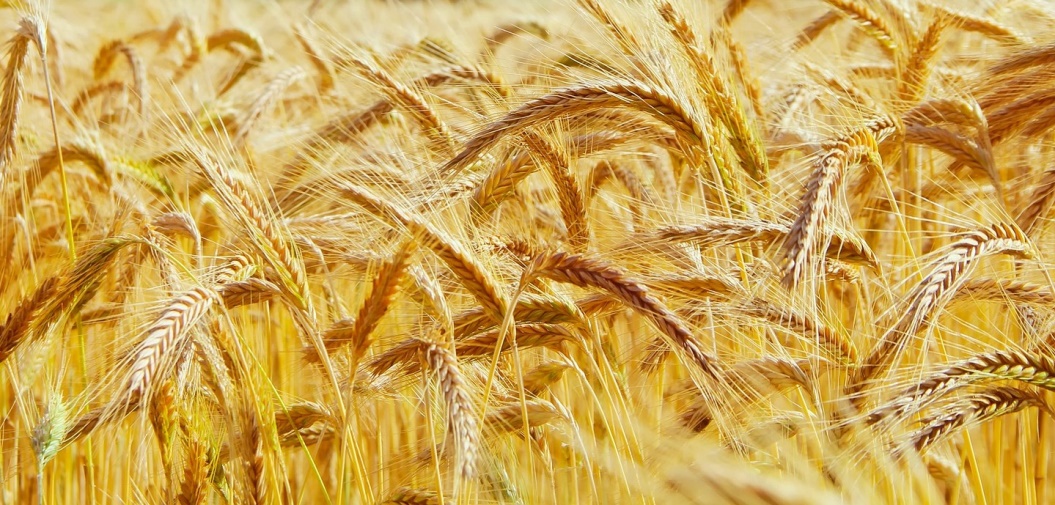 Назад	
В начало презентации
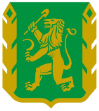 35